Здоровьесберегающие технологии в ходе внеурочного занятия для обучающихся с ОВЗ
Ермоленко Алексей Павлович,
учитель физической культуры
«Здоровье – это состояние полного физического, психического и социального благополучия, а не просто отсутствие болезней или физических дефектов».
Здоровьесберегающее обучение
Направлено на обеспечение психического здоровья детей

Опирается на природосообразность, преемственность, вариативность, практическую ориентацию

Использование приемов, способствующих появлению и сохранению интереса к учебному материалу

Создание условий для самовыражению учащихся

Предотвращение утомляемости и усталости

Повышение мотивации  к учебной деятельности
Здоровьесберегающий урок должен:
воспитывать
 стимулировать у детей желание жить, быть здоровыми
 учить их ощущать радость от каждого прожитого дня
 показывать им, что жизнь - это прекрасно
 вызывать у них позитивную самооценку
Оздоровительные моменты на занятии внеурочной деятельностью
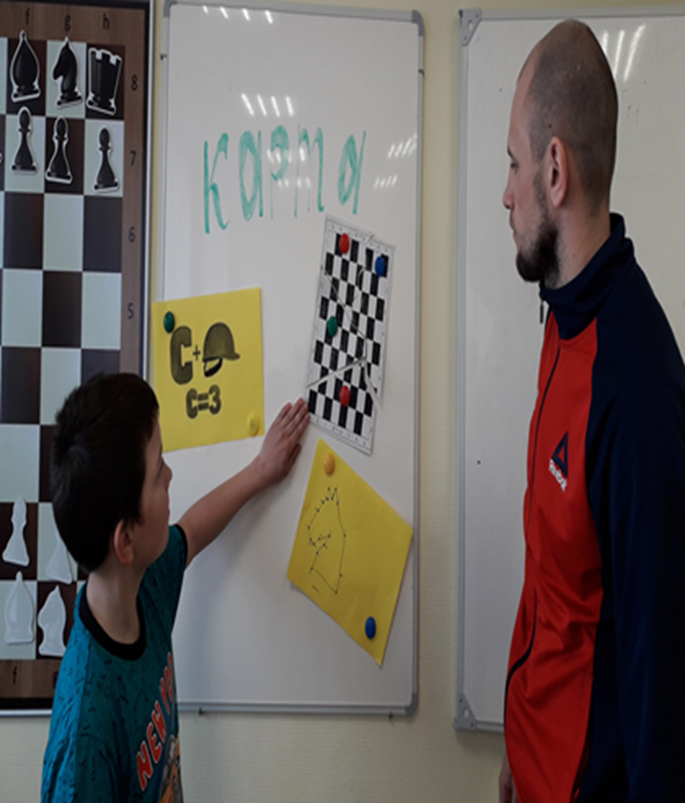 Здоровьесберегающие технологии
Гимнастика для глаз
Пальчиковая гимнастика
Логоритмика
Физкультурные минутки
Дыхательная гимнастика
Релаксация
Логоритмика «Поезд»
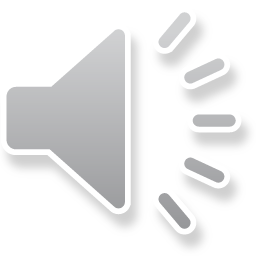 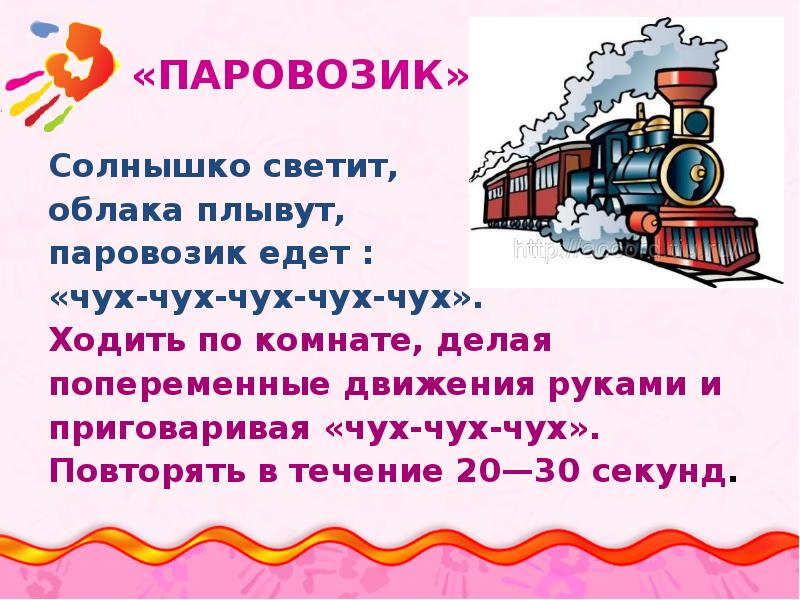 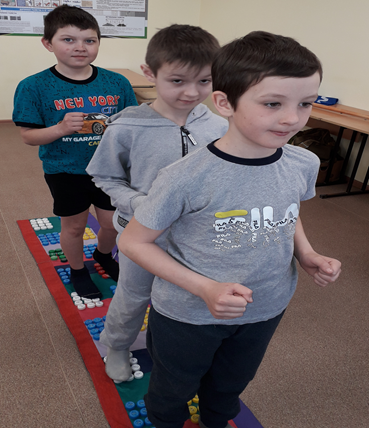 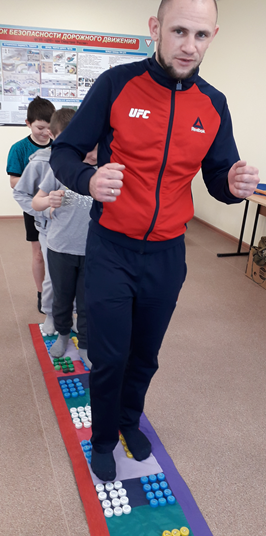 Физкультурные минутки помогают:
Снятие усталости, напряжения;
Ослабить утомление на уроке;
Проводить профилактику нарушения осанки;
Поддержание работоспособности, активного внимания;
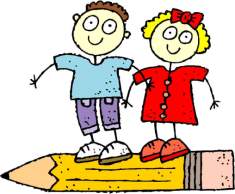 Чек лист достижений
Пальчиковые игры могут помочь:
Подготовить руку к письму;
Развить внимание, терпение;
Стимулировать фантазию;
Активизировать работу мозга;
Научиться управлять своим телом.
« Рука является вышедшим наружу мозгом.»                                                             И.Кант
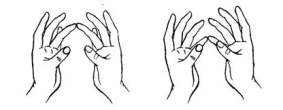 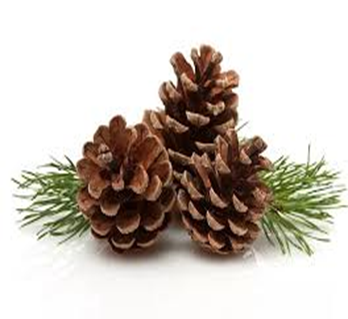 Шишко-массажер
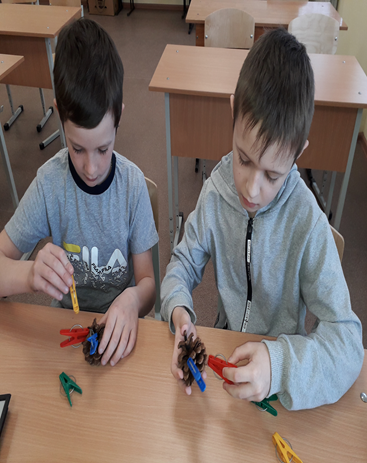 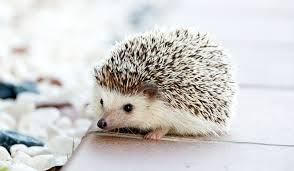 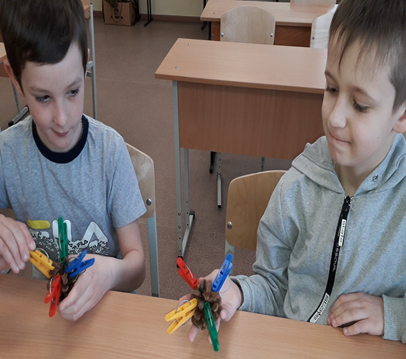 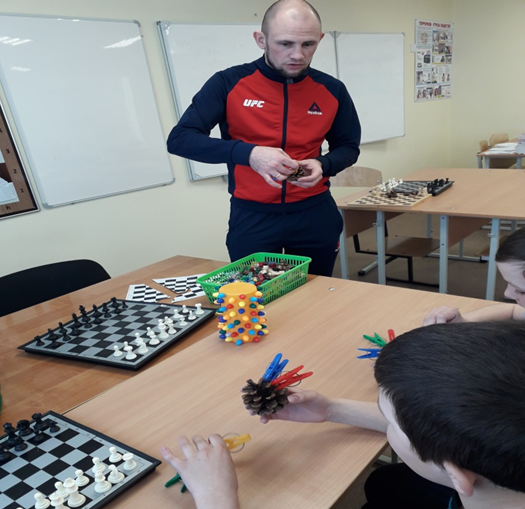 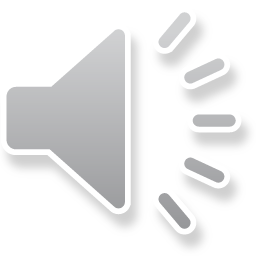 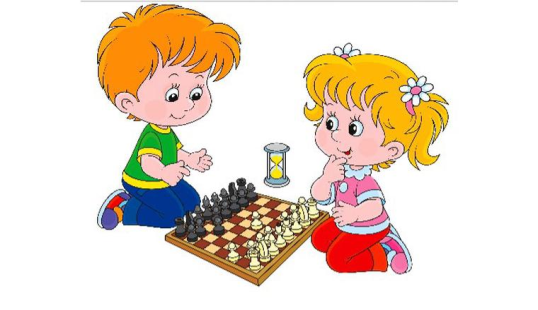 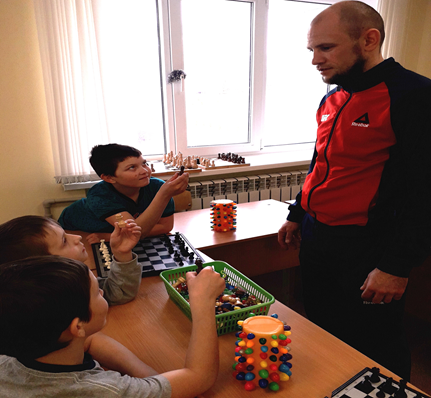 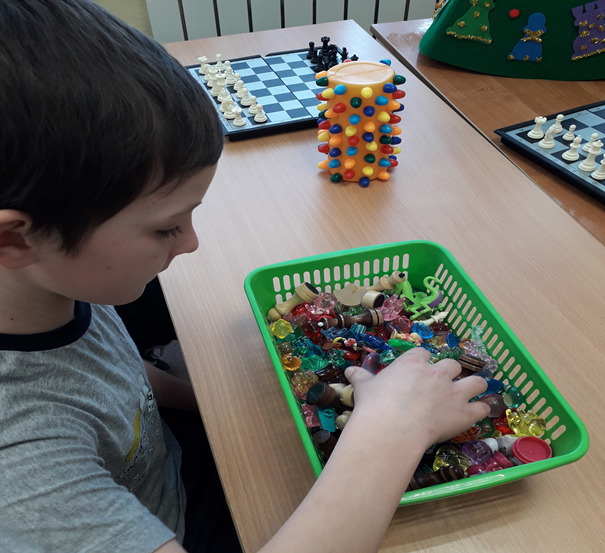 Управление образования Белгородского района Белгородской области Муниципальное общеобразовательное учреждение "Яснозоренская средняя общеобразовательная школа Белгородского района, Белгородской области,с.Ясные Зори, ул.Школьная 1 Макрова Дина Викторовна, учитель-дефектолог, Ермоленко Алексей Павлович, учитель физической культуры
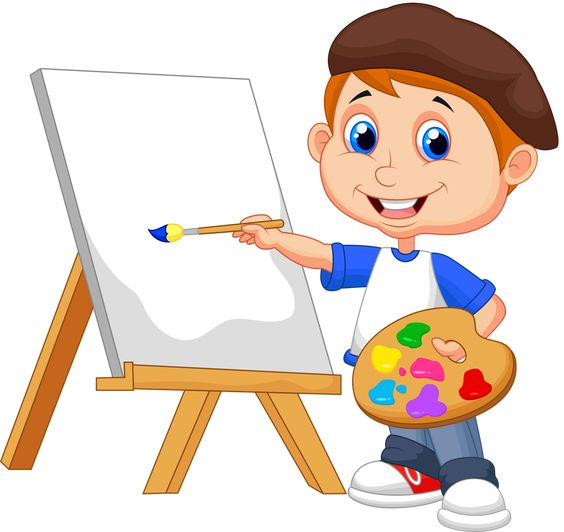 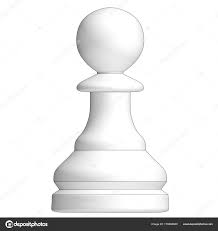 Художники
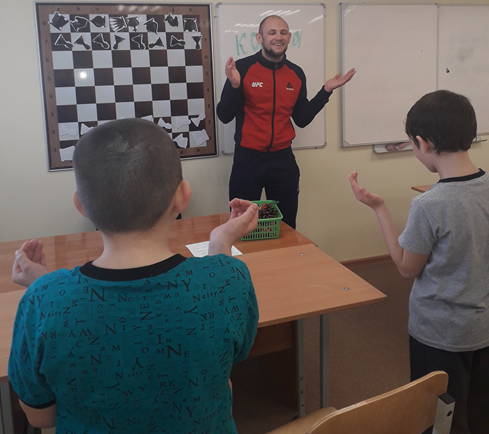 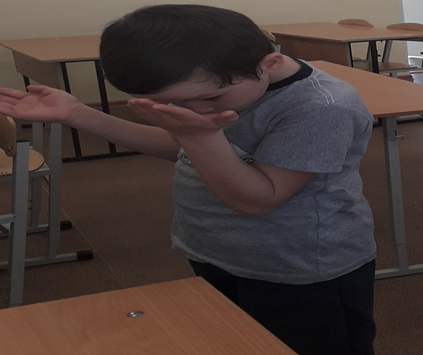 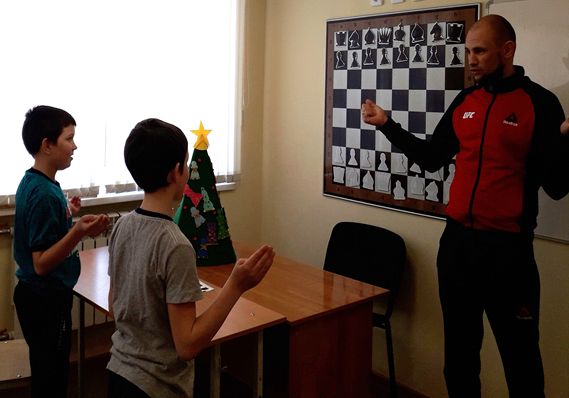 Управление образования Белгородского района Белгородской области Муниципальное общеобразовательное учреждение "Яснозоренская средняя общеобразовательная школа Белгородского района, Белгородской области,с.Ясные Зори, ул.Школьная 1 Макрова Дина Викторовна, учитель-дефектолог, Ермоленко Алексей Павлович, учитель физической культуры
СОШ"с.Ясные Зори,
Подведение итогов.Рефлексия.
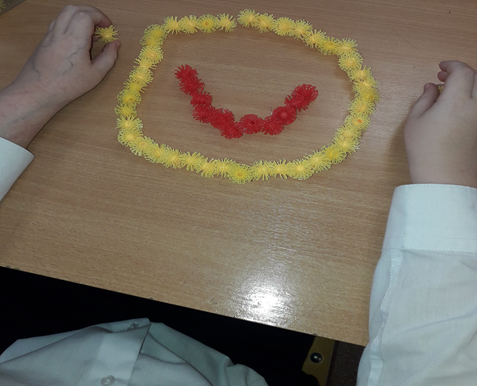 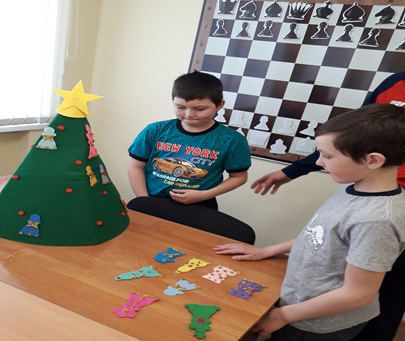 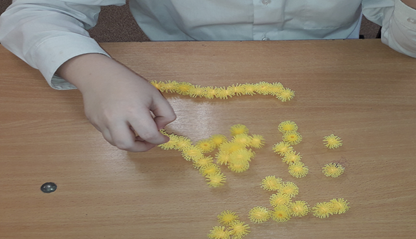 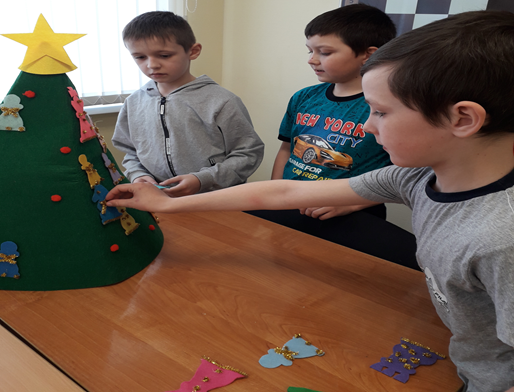 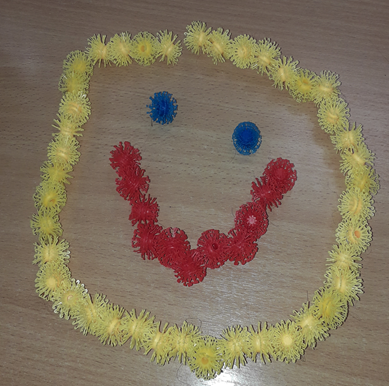 «Забота о здоровье ребёнка –этоне просто комплекс санитарно-гигиенических норм и правил…и не свод требований к режиму, питанию, труду, отдыху. Это преждевсего забота о гармоничной полнотевсех физических и духовных сил, ивенцом этой гармонии является радость творчества».В. А. Сухомлинский
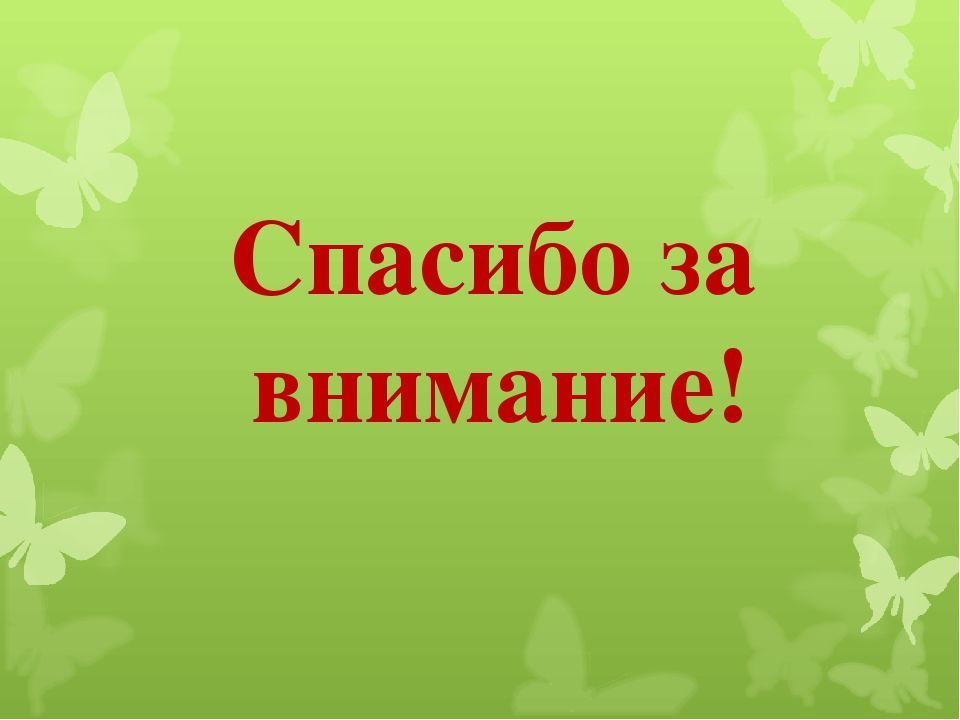